Target
探索一套更高效的监控系统

一起发现不足，和潜在的问题
New solution
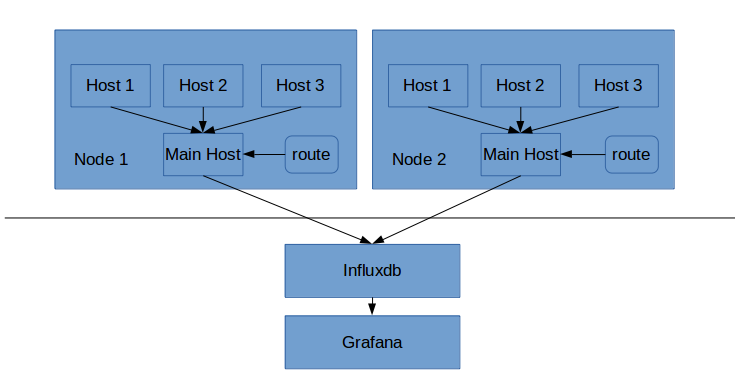 每个节点中选举出一台代理机器，避免数千台机器及其直接和influxdb相连
Why? Any advantages?
配置灵活，高效

结构清晰，每个部分只解决一个问题

强大的API，便于二次开发
Detail of Collectd
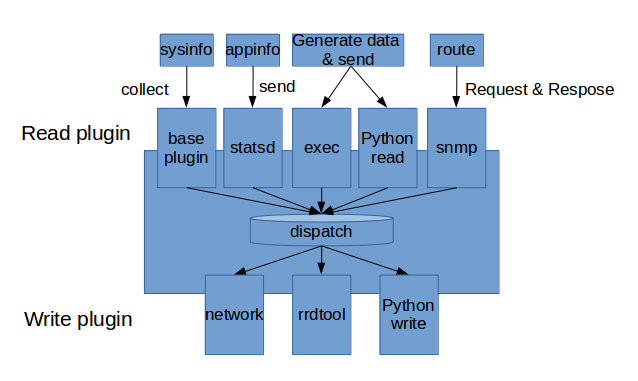 Detail of Influxdb
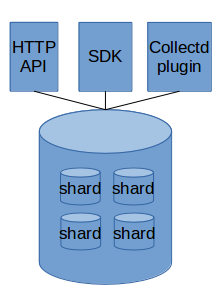 优势：
时间序列数据库
提供一套基于sql查询的监控系统

不足：
没有成熟的集群
Detail of Grafana
由多个dashboards组成

dashboards可以放多个row（图表）

每个row绑定一条sql

一个sql可以查询多个表
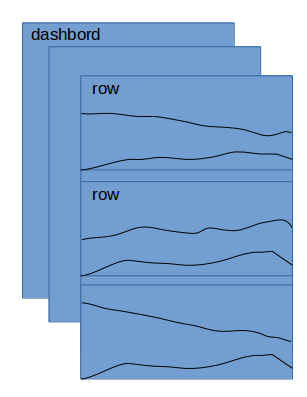 Architecture
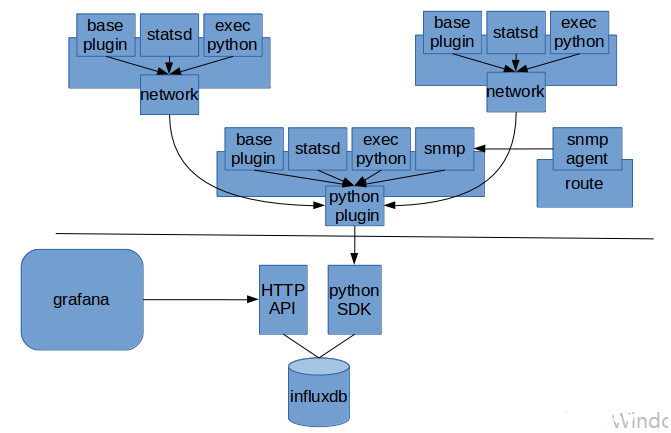 How to make it simple?
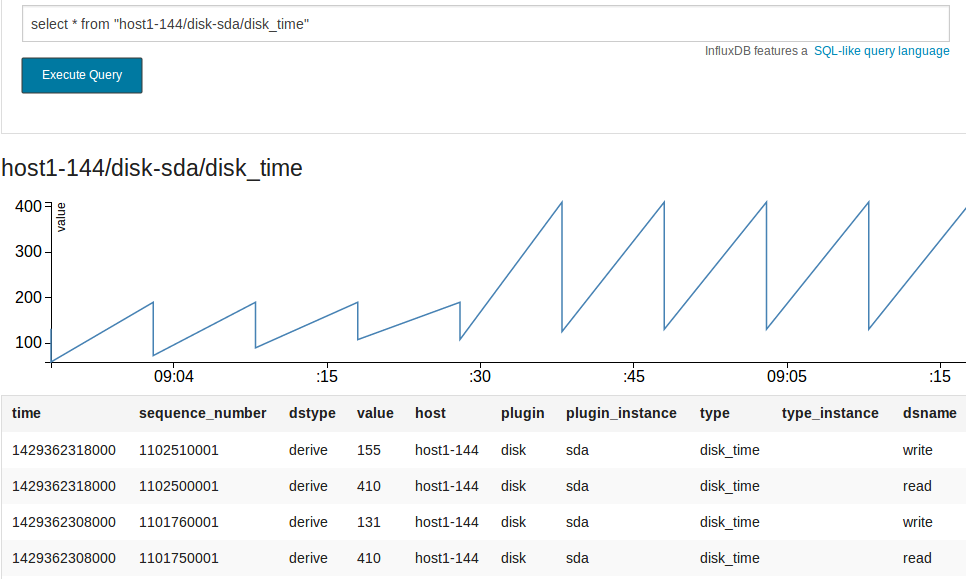 这是collectd默认的采集格式，仔细观察就会发现其实真正有用的只有value,dsname2列,其他字段每次采集都是一样的，直接放到表名中即可（我们将对此改进）
Make It Simple
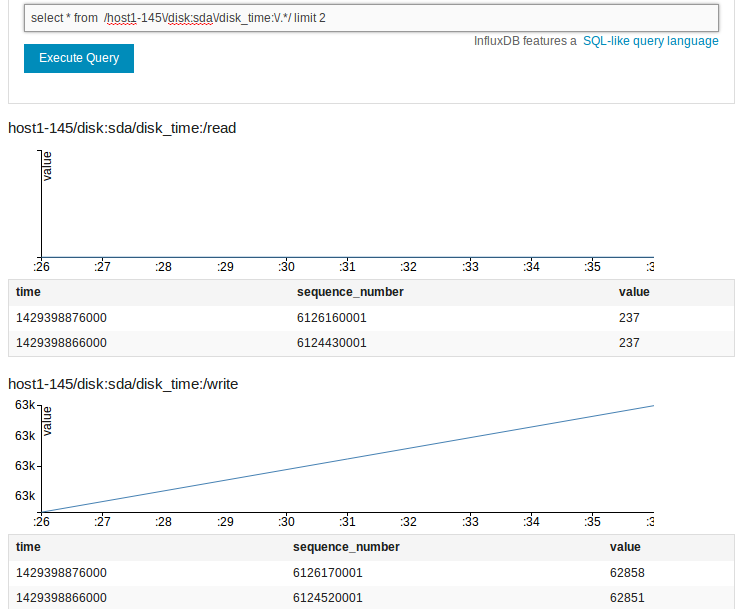 Collectd收集代码
collectd.Values(
type='disk_time',plugin='disk',plugin_instance='sda',
host='host1-144',time=1429366730.0147409,
interval=10.0,values=[410, 155])
最终变成key(表名)和value列，大大节省存储和网络带宽
Collectd数据交换格式
Collectd默认的数据格式太笨重，我们做如下修改。将收集的字段精简，去除常量字段，并将常量放到表名中
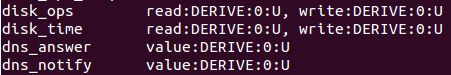 json=[
    {
    “name” : host1-144/disk:sda/disk_time:/write,
    "columns" : ["time","value"],
    "points" : [
      [1429366730.0147409, 155]
    ]
    }
    ]
json=[
    {
    “name” : host1-144/disk:sda/disk_time:/read,
    "columns" : ["time","value"],
    "points" : [
      [1429366730.0147409, 410]
    ]
    }
    ]
Collectd生成最终记录
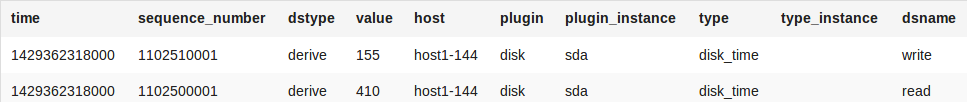 Alert
方案1、host级别报警
Host1
Host2
方案2、 代理级别报警
Main host
方案1、维护多个告警列表，及时，可以反馈

方案2、维护少量告警列表，及时，不能反馈

方案3、维护一个告警列表，延时，不能反馈
方案3、 数据库级别报警
Influxdb
Q & A